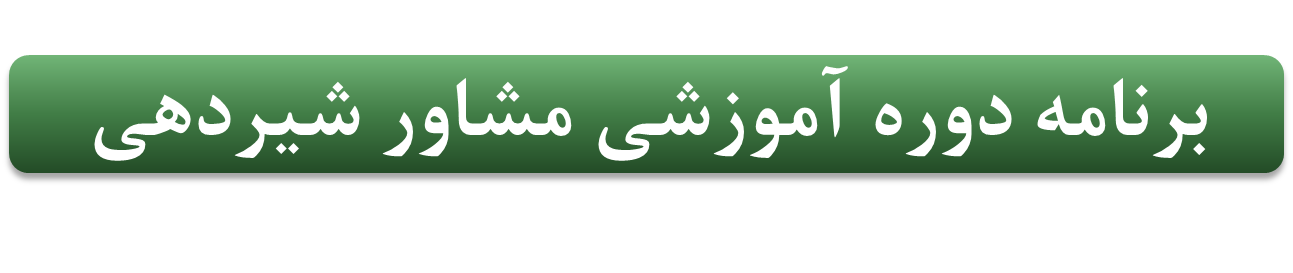 جایگاه تغذیه با شیرمادر در اسلام
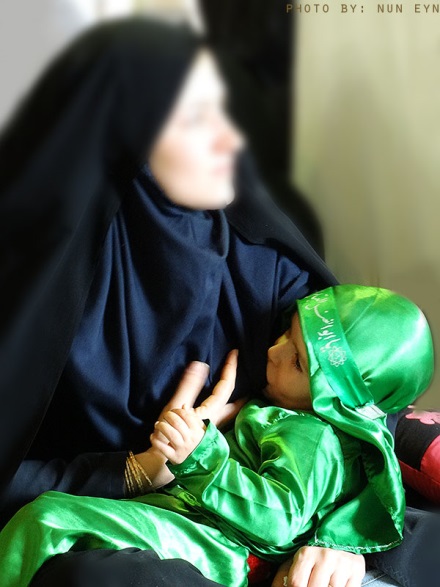 دکتر محمود راوریِ Dr_m_ravari@yahoo.com
رویکرد جهانی به ترویج تغذیه با شیرمادر از چند ده اخیر برای حفظ و ارتقای سلامت و رشد و تکامل مطلوب کودکان و سلامتی جامعه
تحقیقات فراوان و ممتد
فواید بی نظیر شیرمادر
وجود مطالب جالب و بسیار مهم و مطابق با علم امروز در مورد تغذيه با شيرمادر و احكام آن در 14 قرن پیش در آموزش‌های اسلامی:
قرآن کریم (مهمترین و اساسی ترین منبع و قانون اساسی اسلام) 
روايات پيامبر اكرم (ص) و 
معصومين عليهم‌السلا‌م و نيز كتب فقهي (كه بر اساس قرآن، سنت و قواعد فقهي)
آیات قرآنی که مستقیما بحث شیرمادر در آنها مطرح شده شامل:
آیه 233 سوره بقره
آیه 15 سوره احقاف 
آیه 14 سوره لقمان 
آیه 23 سوره نساء
آیه 6 سوره طلاق
آیه 2 سوره حج
آیه 7 سوره قصص 
آیه 12 سوره قصص
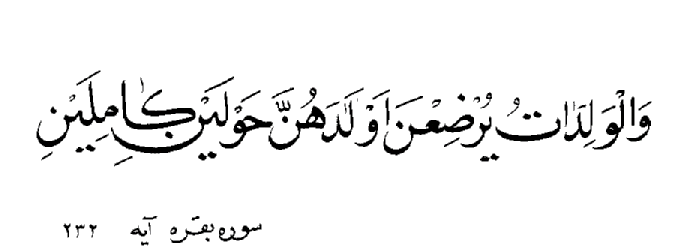 اداره  سلامت  کودکان
…
مادران فرزندان خود را دو سال تمام شیر مى دهند...
تفسیر آیه 14 سوره لقمان در ارتباط با شیردادن
پایان دوران شیرخوارگى او دو سال است (وَ فِصالُهُ فِی عامَیْنِ).
منظور دوران کامل شیرخوارگى است، هر چند ممکن است گاهى کمتر از آن انجام شود.
مادر، در این سى و سه ماه (دوران حمل و دوران شیرخوارگى) بزرگترین فداکارى را هم از نظر روحى و عاطفى، و هم از نظر جسمى، و هم از جهت خدمات در مورد فرزندش انجام مى دهد
تفسیرآیه7و12 سوره قصص در ارتباط با شیردادن
الهام به مادر موسى که: او را شیرده; و هنگامى که بر (جان) او ترسیدى، وى را در دریا (نیل) بیفکن; و نترس و غمگین مباش، که ما او را به تو باز مى گردانیم، و او را از پیامبران قرار مى دهیم
گرفتن پستان مادر خود (بو و چهره)
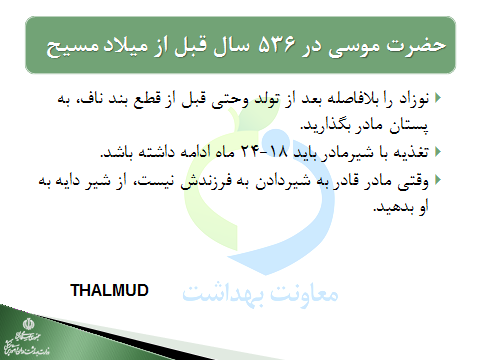 [Speaker Notes: معمولاً در ادبیات عرب، از زنى که کودک خود را شیر مى دهد تعبیر به «مرضع» مى کنند(1) ولى همان گونه که جمعى از مفسران و بعضى از ارباب لغت نوشته اند، گاه این کلمه به صورت مؤنث (مرضعة) آورده مى شود تا اشاره اى باشد به همان لحظه شیر دادن، و به تعبیر دیگر مرضع به زنى مى گویند که مى تواند بچه خود را شیر دهد، اما مرضعه، مخصوص زنى است که پستان خود را به دهان کودک شیرخوارش نهاده و در حال شیر دادن است!]
شیر مادر بی نظیر است(بهترین شیر)
شیر مادر مبارک ترین غذای کودک است(بهترین شیر)
اجر مادر در شیردادن به فرزند
انتخاب دایه برای شیردهی به کودک
حق لبا يا حق تغذيه كودك از آغوز
شیر دادن کمتر از 21 ماه، ستم به کودک است
تغذيه انحصاري شیرخوار با شيرمادر تا 6 ماهگي
شيردهي از دو پستان در هر نوبت
[Speaker Notes: در روایات اسلامی با استناد به آیه 15 سوره احقاف حداقل زمان شیر دادن به کودک 21 ماه و حد مطلوب و کامل آن با استناد به آیه233  سوره بقره 24 ماه ذکر شده است.  دادن غذای تکمیلی را نیز از زمان رویش اولین دندان های شیری پیشین فک تحتانی (6 ماهگی ) توصیه فرموده اند. 
از حضرت رسول اكرم (ص) نقل مي‌كند كه فرمود <جعل الله تعالي ذكره رزقه في ثري امه في احديهما شرابه و في الا‌خري طعامه و حتي وضع اتاه الله عزو جل في كل يوم بما قدر فيه من رزق> (51) يعني خداوند متعال روزي كودك را در دو پستان مادر قرار داده است. در بخشي آب و در بخش ديگر غذاي او را و از هنگام ولا‌دت كودك به تناسب نياز هر روز وي روزي متناسب آن روز او را مقدر فرموده است.
در توصيه حضرت امام صادق (ع) به همسرشان نيز با تأكيد بر شير دادن از هر دو پستان در هر بار شيردادن به تامين آب و غذاي طفل اشاره شده است (61) دانش روز ما به رقيق بودن شيري كه در آغاز هر بار شير خوردن دريافت مي‌شود و تامين آب مورد نياز و اطفاء حس تشنگي كودك گواهي مي‌دهد. به عكس تركيب شير پسين چرب‌تر، غليظ‌تر و متراكم‌تر است.
حضرت امام صادق (ع) نقل شده كه آغوش چپ مادر، جايگاه مناسب‌تر شيرخوار است و
 چنانكه درحديث نقل شده از حضرت رسول اكرم (ص) با جمله <.... فان اسهرها ليله كان لها مثل اجر سبعين رقبه تعتقهم في سبيل الله> (شیردهی در شب) ديده مي‌شود.
در چند روايت نوراني از جمله اين روايت نقل شده از حضرت امام صادق (ع) <ان للمراه في حملها الي وضعها الي فصالها من الا‌جر كالمرابط في سبيل الله فان هلكت فيما بين ذالك فلها اجر شهيد> (22) براي مادر شير‌ده اجر مجاهد در راه خدا منظور شده و حتي اجر شهادت براي مادري كه در چنين زماني از دنيا برود، قائل شده است.
21- اجر ترويج تغذيه با شيرمادر.
در حديث <الدال علي الخير كفاعله> (32) دعوت كننده به كار خير همانند عمل‌كننده به آن ارزيابي گرديده است و اين عبارت نويد‌بخش آن است كه ترويج تغذيه با شيرمادر نيز مشروط به پاكي و صفاي نيت، انسان را از اجر بسيار شير دادن به كودك بهره‌مند مي‌سازد.
لذا اميد مي‌رود هر تلا‌شي كه در مورد ترويج تغذيه با شيرمادر صورت گيرد انسان را از چنين ثوابي منتفع سازد بي‌آن كه چيزي از اجر مادر شيرده بكاهد. سخن با حديث گرانقدر ديگري در اين زمينه به پايان مي رسد:]
تغييرات تدريجي تركيب شيرمادر(متغيربودن روزانه تركيب شيروتناسب آن با نياز شيرخوار)
هم آغوشي مادر و كودك(حضرت امام جعفر صادق(ع) نقل شده كه آغوش چپ مادر، جایگاه مناسب تر شیرخوار است) 
اجر فراوان در تغذيه نيمه شب شيرخوار
مكيدن مكرر پستان راز تداوم و فزوني شيرمادر
شیر دادن فرزند در حال نماز
شير دادن از پستان همانند جهاد در راه خدا
اجر ترويج تغذيه با شيرمادر
[Speaker Notes: در روایات اسلامی با استناد به آیه 15 سوره احقاف حداقل زمان شیر دادن به کودک 21 ماه و حد مطلوب و کامل آن با استناد به آیه233  سوره بقره 24 ماه ذکر شده است.  دادن غذای تکمیلی را نیز از زمان رویش اولین دندان های شیری پیشین فک تحتانی (6 ماهگی ) توصیه فرموده اند. 
از حضرت رسول اكرم (ص) نقل مي‌كند كه فرمود <جعل الله تعالي ذكره رزقه في ثري امه في احديهما شرابه و في الا‌خري طعامه و حتي وضع اتاه الله عزو جل في كل يوم بما قدر فيه من رزق> (51) يعني خداوند متعال روزي كودك را در دو پستان مادر قرار داده است. در بخشي آب و در بخش ديگر غذاي او را و از هنگام ولا‌دت كودك به تناسب نياز هر روز وي روزي متناسب آن روز او را مقدر فرموده است.
در توصيه حضرت امام صادق (ع) به همسرشان نيز با تأكيد بر شير دادن از هر دو پستان در هر بار شيردادن به تامين آب و غذاي طفل اشاره شده است (61) دانش روز ما به رقيق بودن شيري كه در آغاز هر بار شير خوردن دريافت مي‌شود و تامين آب مورد نياز و اطفاء حس تشنگي كودك گواهي مي‌دهد. به عكس تركيب شير پسين چرب‌تر، غليظ‌تر و متراكم‌تر است.
حضرت امام صادق (ع) نقل شده كه آغوش چپ مادر، جايگاه مناسب‌تر شيرخوار است و
 چنانكه درحديث نقل شده از حضرت رسول اكرم (ص) با جمله <.... فان اسهرها ليله كان لها مثل اجر سبعين رقبه تعتقهم في سبيل الله> (شیردهی در شب) ديده مي‌شود.
در چند روايت نوراني از جمله اين روايت نقل شده از حضرت امام صادق (ع) <ان للمراه في حملها الي وضعها الي فصالها من الا‌جر كالمرابط في سبيل الله فان هلكت فيما بين ذالك فلها اجر شهيد> (22) براي مادر شير‌ده اجر مجاهد در راه خدا منظور شده و حتي اجر شهادت براي مادري كه در چنين زماني از دنيا برود، قائل شده است.
21- اجر ترويج تغذيه با شيرمادر.
در حديث <الدال علي الخير كفاعله> (32) دعوت كننده به كار خير همانند عمل‌كننده به آن ارزيابي گرديده است و اين عبارت نويد‌بخش آن است كه ترويج تغذيه با شيرمادر نيز مشروط به پاكي و صفاي نيت، انسان را از اجر بسيار شير دادن به كودك بهره‌مند مي‌سازد.
لذا اميد مي‌رود هر تلا‌شي كه در مورد ترويج تغذيه با شيرمادر صورت گيرد انسان را از چنين ثوابي منتفع سازد بي‌آن كه چيزي از اجر مادر شيرده بكاهد. سخن با حديث گرانقدر ديگري در اين زمينه به پايان مي رسد:]
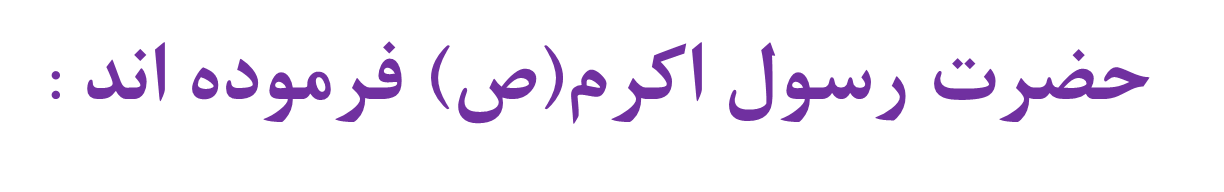 ...چون زایمان کند هر جرعه ای که از شیر او در آید و هر بار که طفل پستان او را می مکد برای هر جرعه و هر بار مکیدن ثوابی است و اگر برای شیر دادن و مراقبت از کودک شیرخوار شبی بیدار گردد پاداشی معادل آزاد کردن هفتاد بنده در راه خدا دارد
حضرت رسول اكرم(ص) فرموده اند : لَیسَ لِلصَّبّیِ لَبَنٌ خَیرٌ مِن لَبَنِ اُمِّهِ
براي شيرخوارهيچ شيري بهتراز شيرمادرش نيست
(مستدرک الوسائل- جلد 15)
امیر المؤمنین فرموده اند : ما مِن لَبَنٍ رُضِعَ به الصبیِّ اَعظَمُ بَرَکَةً عَلَیهِ مِن لَبَنِ اُمِّهِ
هیچ شیری برای تغذیه نوزاد، با برکت تر از شیر مادرش نیست
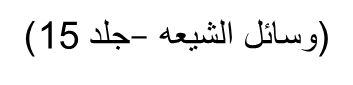 پیامبر اکرم صلی الله علیه و آله.. فَاِذا فَطَمَت وَلَدَها،قالَ الحُّق جَلَّ ذِکُرُهُ: یا اَیَّتُهَا المَراَة، قَد غَفَرتُ لَکِ ما تَقَدَّمَ مِن الذُّنُوبِ فَاستَأنِفِی العَمَلَ
پس اگر فرزندش را از شیر گرفت،خدای متعال به او فرماید
 ای زن! بدان که تمام گناهانت را آمرزیدم، پس عمل خود را از سر بگیر.
(مستدرک الوسائل- جلد 15)
حضرت امام جعفر صادق (ع)
برای مادر شیرده، اجر مجاهد در راه خدا منظور شده و حتی برای مادری که در چنین زمانی از دنیا برود اجر شهادت قائل شده است
امام صادق (ع) فرمودند: 
مقدار واجب شیردهی، ۲۱ ماه است، پس زنی که کمتر از آن شیر دهد، کم گذاشته و کوتاهی کرده است و اگر ارادهٔ اتمام دوران شیردهی دارد، دو سال کامل مطلوب است
زمان شیردهی ۲۱ ماه است، پس کمتر از آن ستمی (جور) بر کودک شمرده می شود
حضرت رسول اكرم (ص) فرمود: 
خداوند متعال روزی كودك را در دو پستان مادر قرار داده است. در بخشی آب و در بخش دیگر غذای او را و از هنگام ولادت كودك ، به تناسب نیاز هر روز وی، روزی متناسب آن روز او را مقرر فرموده است
بودا: زن پس از زايمان به متا سوق داده ميشود(عشق ومحبت،تكامل معنوي)
هندو: شيردادن به شيرخوار مثل شيردادن به كريشناي مقدس است
يهود: توصيه شيردهي 2 سال ، ومادر متدين كسي است 
    كه به شير دادن بعنوان يك وظيفه ديني و طبيعي مي نگرد
مسيح: رفتن به غار شير مريم جهت افزايش شير
ودر انجيل : مبارك باد به پستانهائي كه به تو شير داده اند
كليساي عصر جديد: حمايت و تشويق تغذيه با شيرمادر
اهمیت تغذیه با شیرمادر برای شیرخوار
آغوز به عنوان اولین واکسن است.
آغوز به رشد باکتری های مفید روده کمک می کند.
شیرمادر شیرخوار را در مقابل بیماریهایی چون ذات الریه ، اسهال ، عفونت گوش و گوش درد محافظت می کند.
شیرمادر به رشد جسمی و ذهنی کودک کمک می کند.
ترکیبات شیرمادر با سن شیرخوار و نیاز بدن او تغییر می کند و تغییرات آن همه نیازهای شیرخوار را برآورده می کند.
شیرمادر در تنظیم اشتها و پیشگیری از چاقی موثر است.
شیرمادر از 200 جزء شناخته شده تشکیل شده از جمله جذب آهن و سد دفاعی در دیواره روده
اهمیت تغذیه با شیرمادر برای مادر و خانواده
منجر به کاهش درصد ابتلا به سرطان پستان و تخمدان می شود.
در سنین بالا خطر شکستگی استخوان ران در این مادران کمتر است.
بعد از زایمان رحم سریع منقبض و موجب کاهش کم خونی و پیشگیری از کم خونی می شود.
مادر فرصت کافی برای برقراری ارتباط عاطفی با فرزند خود در اختیار دارد.
درآمد خانواده از دست نرفته ، غیبت از محل کار به دلیل بیماری کودک و صرف هزینه برای درمان بیماریها خیلی کمتر می شود.